Android Application Permission Manager
Week 9 update

Katherine Schwartz
Eralda Caushaj
Overall Progress
Tested machine learning algorithms
Selected model
Tested with various combinations of features
Logged results and worked on paper
Machine Learning testing
SVM was tested using LIBSVM run from command prompt
All others tested in Orange
Some data not available in LIBSVM
k-nn had good numbers but had odd issues with scaling
Decision tree showed good performance but overfitted badly
Random Forest performed well, though lower than regular decision tree
Naive Bayes performed very poorly due to assumed independence between features, which doesn’t hold
SVM had reasonably good results
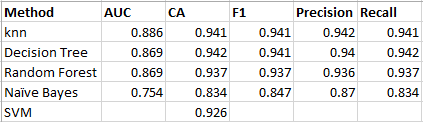 The Decision: SVM
Results were good, though not the best in the set
Parameter optimization easy with LIBSVM
Implementation in multiple languages, including Java, open-source
Capable of learning and taking relationships between features into account
Nonlinear decision surface for best fit
SVM: The Math
SVM: The Math
Checking Different Combinations of Features
We have 5 features, so we decided to run tests with:
Each feature singly
Each combination of two/three/four features
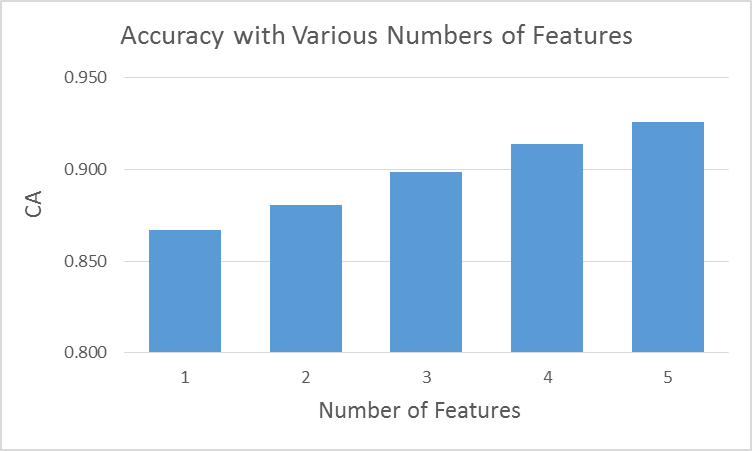 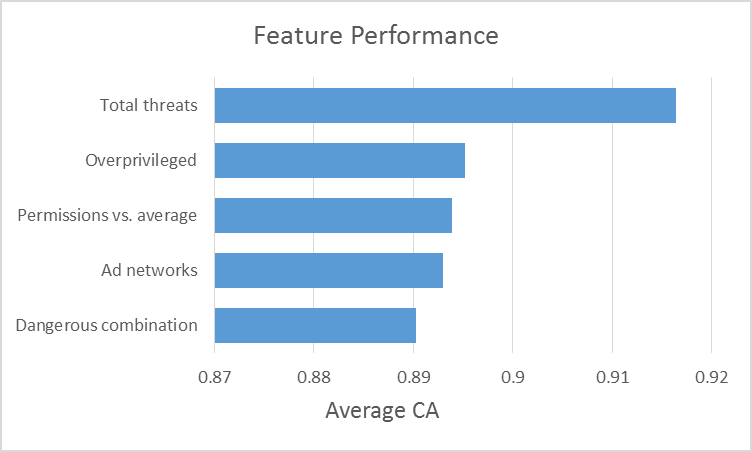 Each feature singly performed badly, with all but number of threats showing the same results as uninformed guessing!
Helps us to determine which features are most important
Using the Results in the Paper
Added section to paper explaining and evaluating different models
Added numerical results
Added discussion of results
Edited various parts of paper to reflect our new direction
Next week:
Create poster
Prepare for presentations
Organize and permanently store/backup data files
Finish all sections of the paper relating to what’s already been done
References
Chih-Chung Chang and Chih-Jen Lin, “LIBSVM : a library for support vector machines,” ACM Trans. Intell. Syst. Technol, vol. 2, no. 3, pp. 1-27, April, 2011. Software available at http://www.csie.ntu.edu.tw/~cjlin/libsvm
Demsar J, Curk T, Erjavec A, Gorup C, Hocevar T, Milutinovic M, Mozina M, Polajnar M, Toplak M, Staric A, Stajdohar M, Umek L, Zagar L, Zbontar J, Zitnik M, Zupan B “Orange: Data Mining Toolbox in Python,” J. Mach. Learn. Res., vol. 14, pp. 2349-2353, August, 2013.